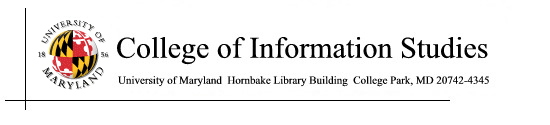 Blockchain
Session 39
INST 346
Technologies, Infrastructure and Architecture
Goals for Today
Ledger

Hashchain

Blockchain

Distributed blockchain ledger

Bitcoin

Adoption
Ledgers
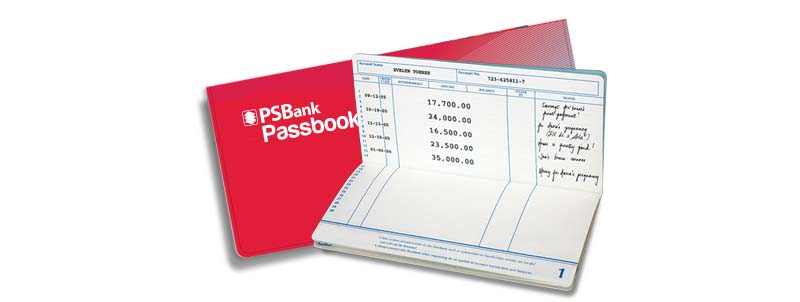 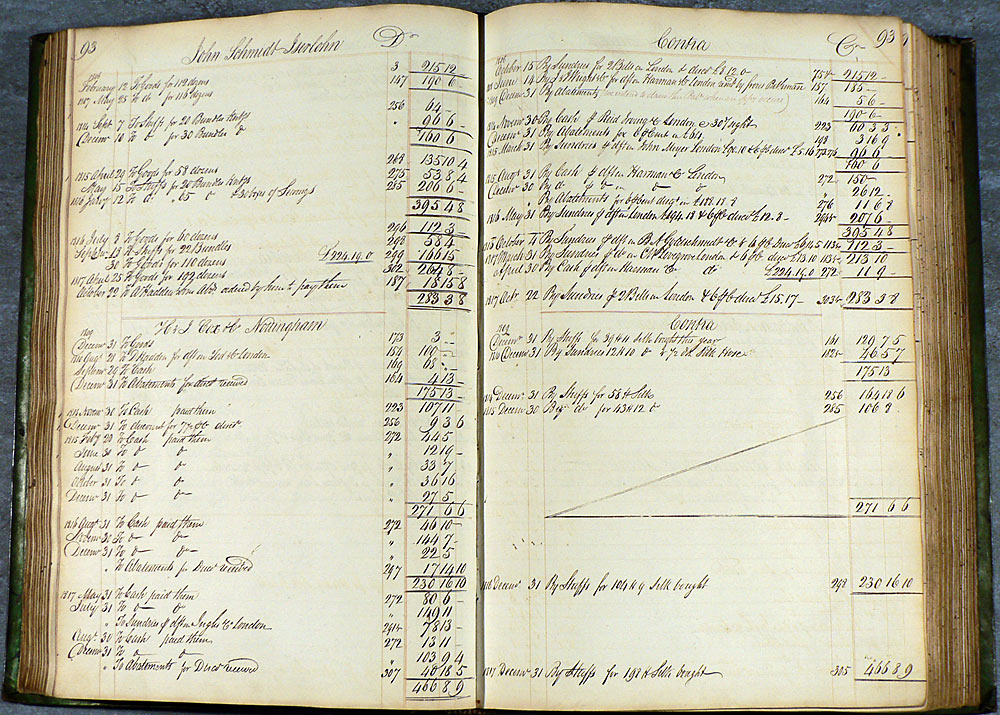 Hashchain
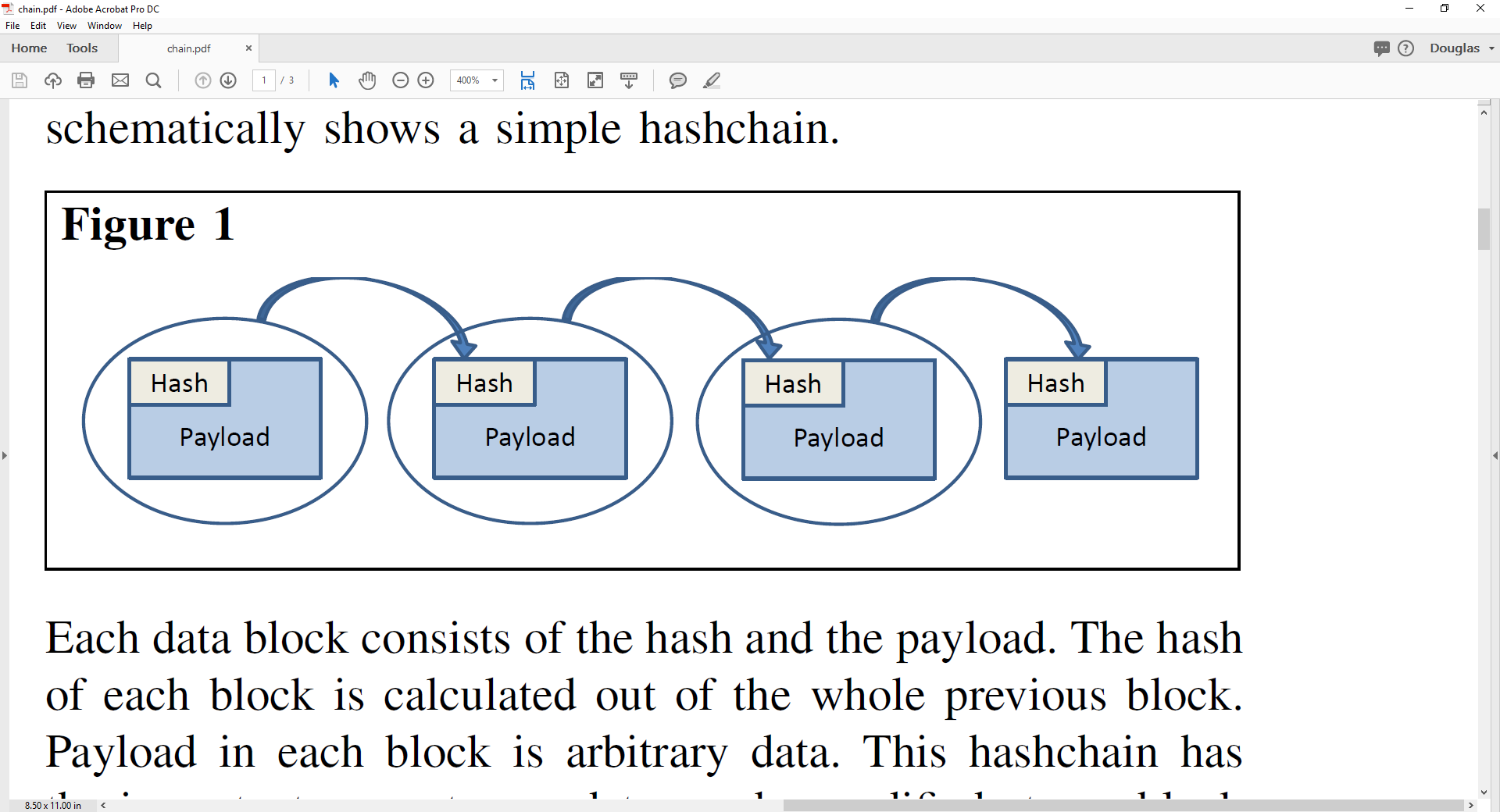 Signed Hashchain
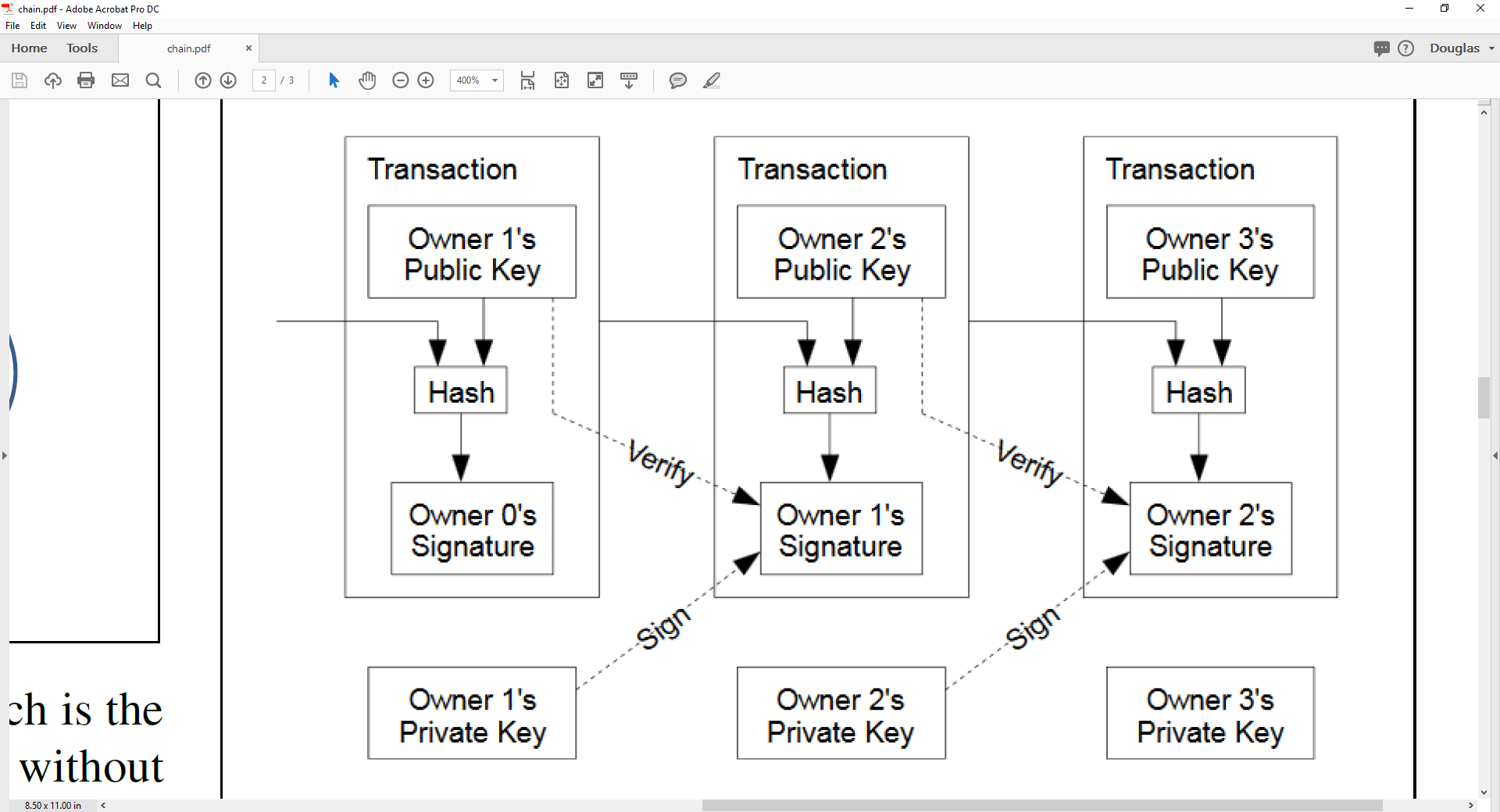 Blockchain
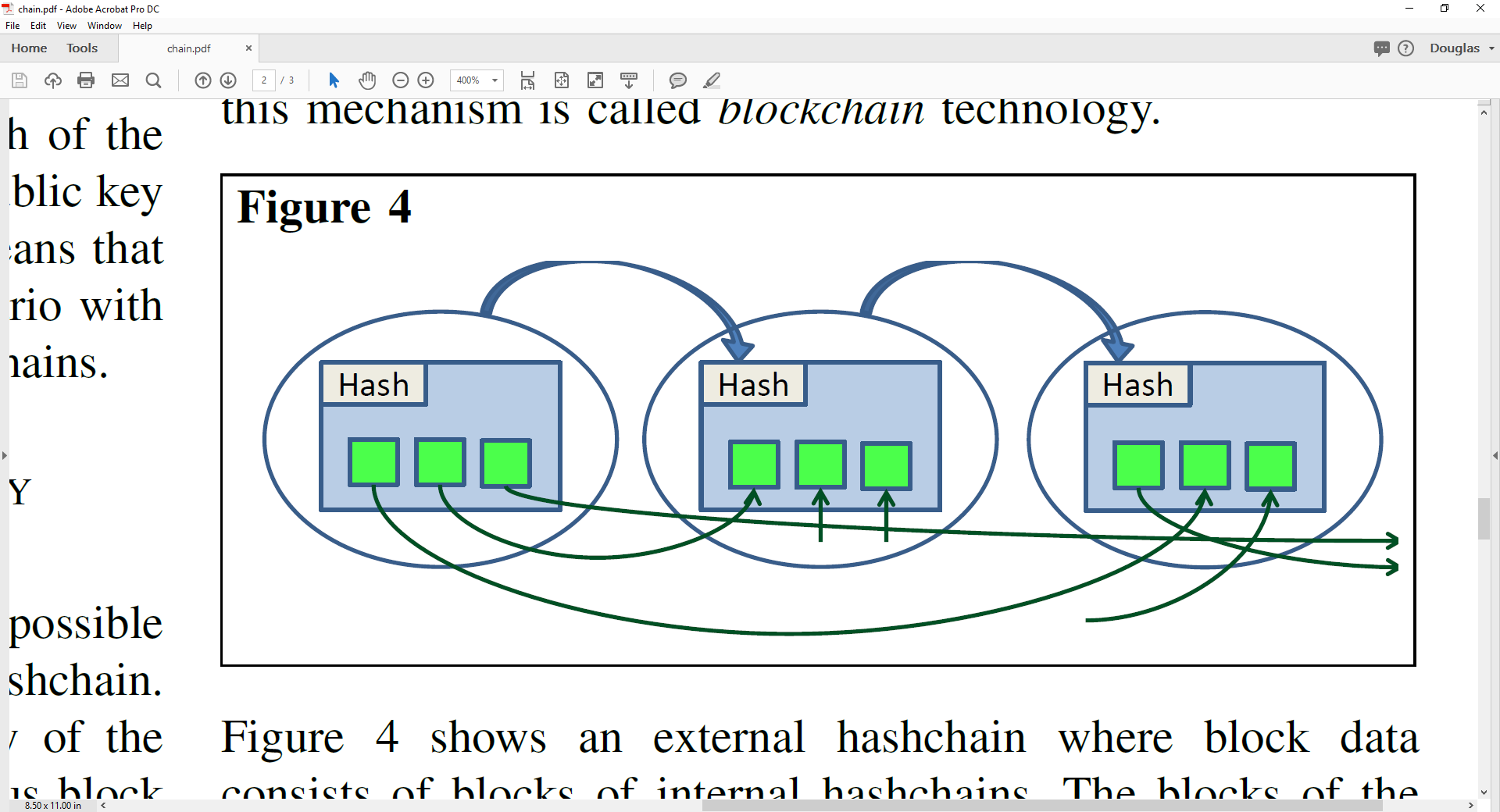 Block Linking
{
    "size" : 43560,
    "version" : 2,
    "previousblockhash" :
        "00000000000000027e7ba6fe7bad39faf3b5a83daed765f05f7d1b71a1632249",
    "merkleroot" :
        "5e049f4030e0ab2debb92378f53c0a6e09548aea083f3ab25e1d94ea1155e29d",
    "time" : 1388185038,
    "difficulty" : 1180923195.25802612,
    "nonce" : 4215469401,
    "tx" : [
        "257e7497fb8bc68421eb2c7b699dbab234831600e7352f0d9e6522c7cf3f6c77",

 #[... many more transactions omitted ...]

        "05cfd38f6ae6aa83674cc99e4d75a1458c165b7ab84725eda41d018a09176634"
    ]
}
Branching Blockchains
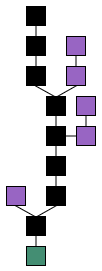 Orphan Block
Genesis Block
time
Distributed Blockchain Ledger
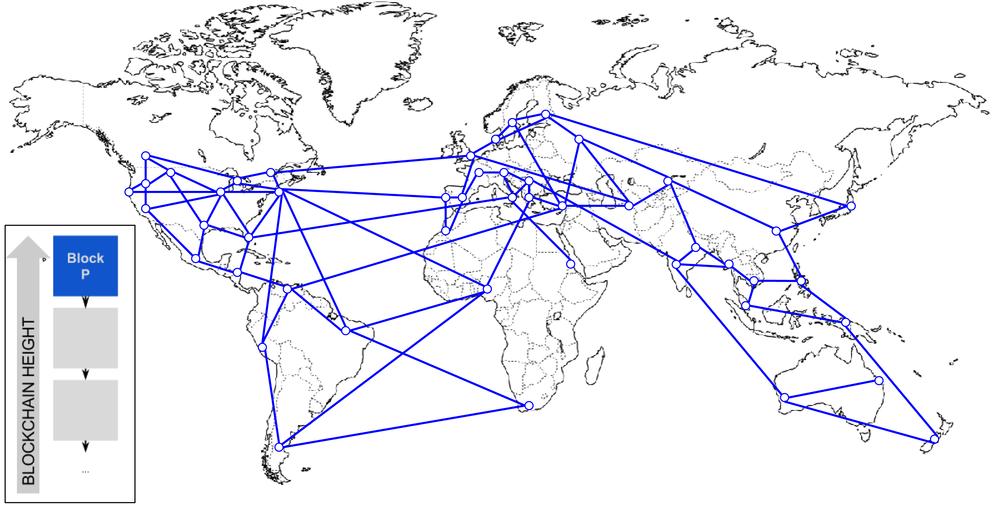 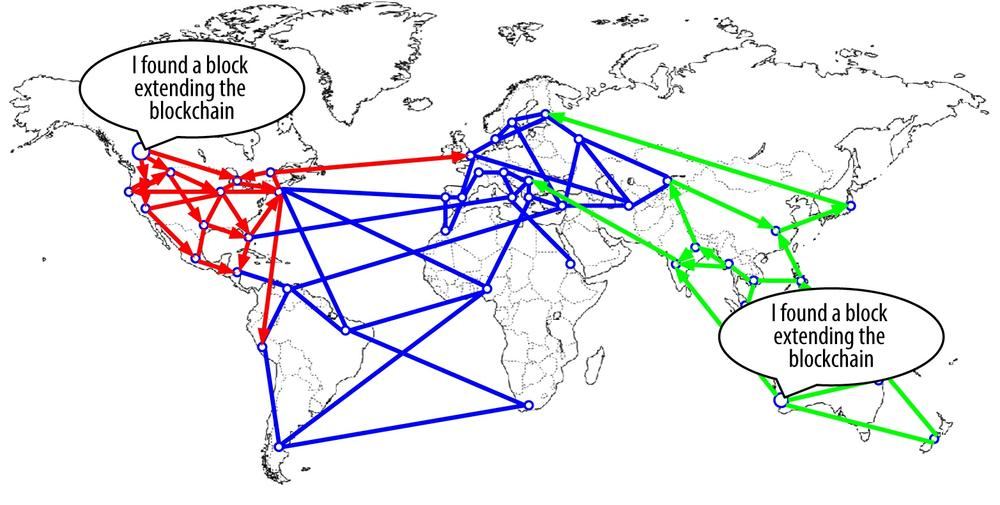 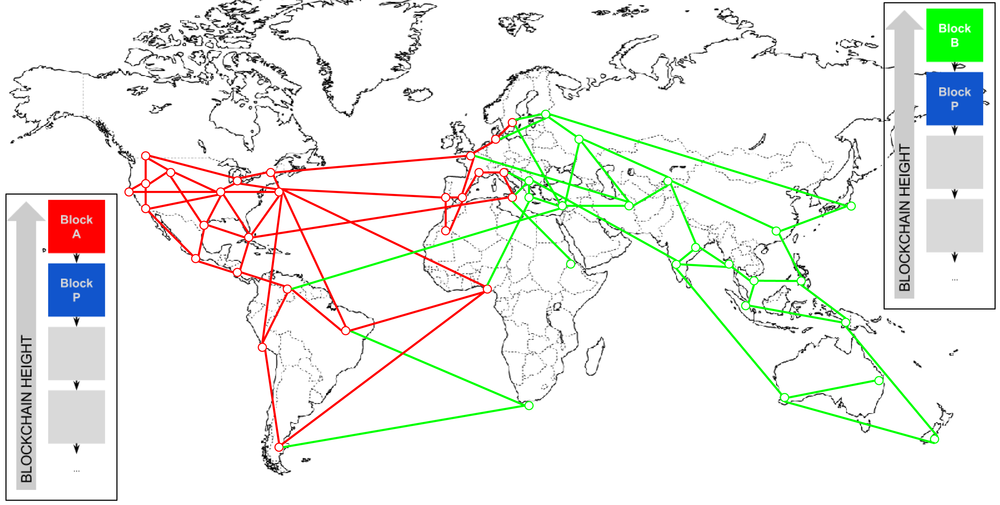 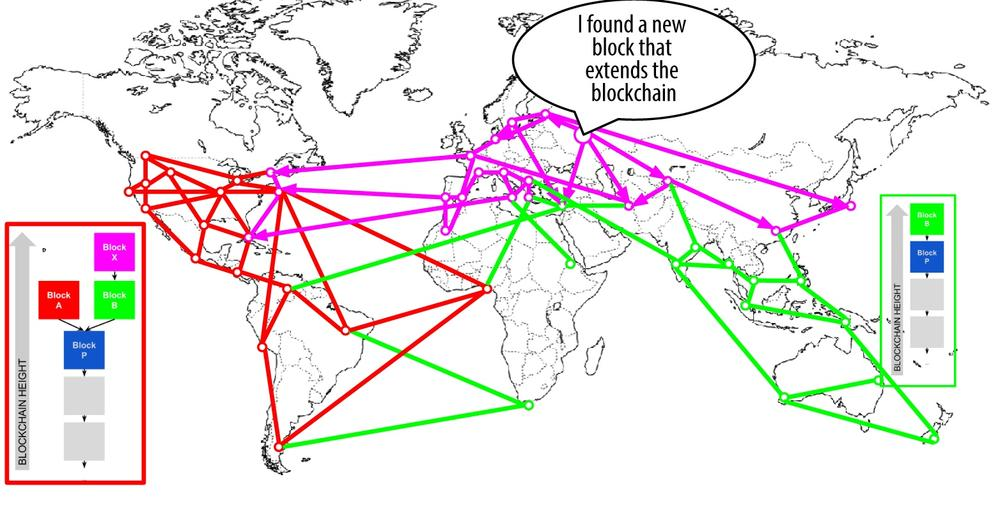 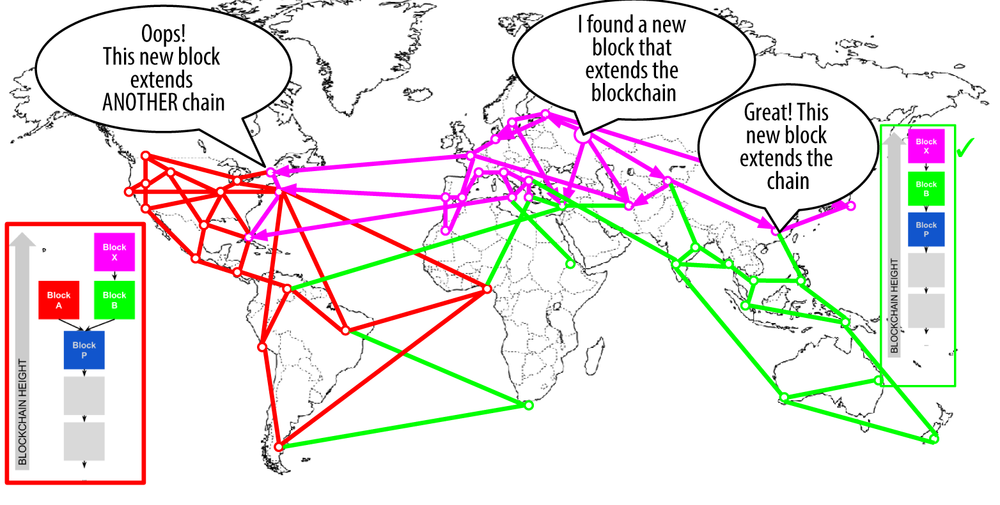 Proof of Work
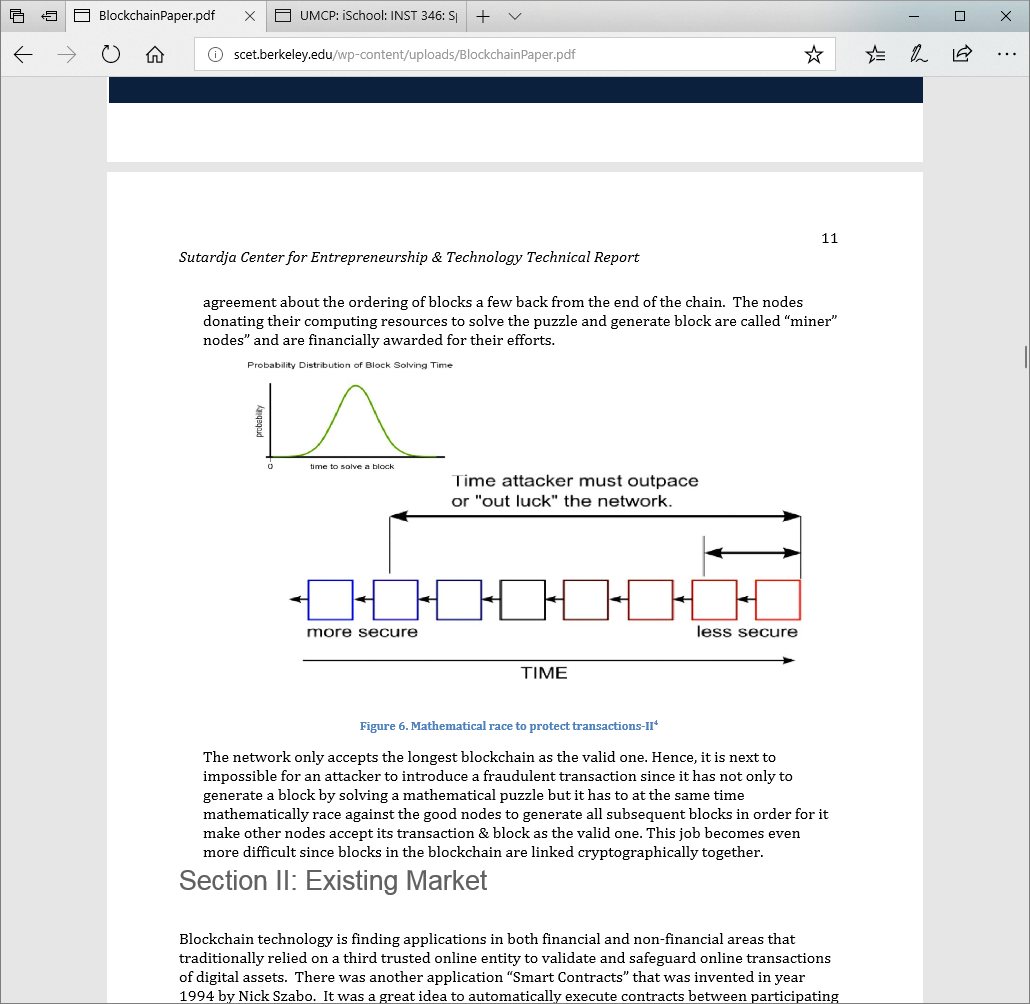 Bitcoin
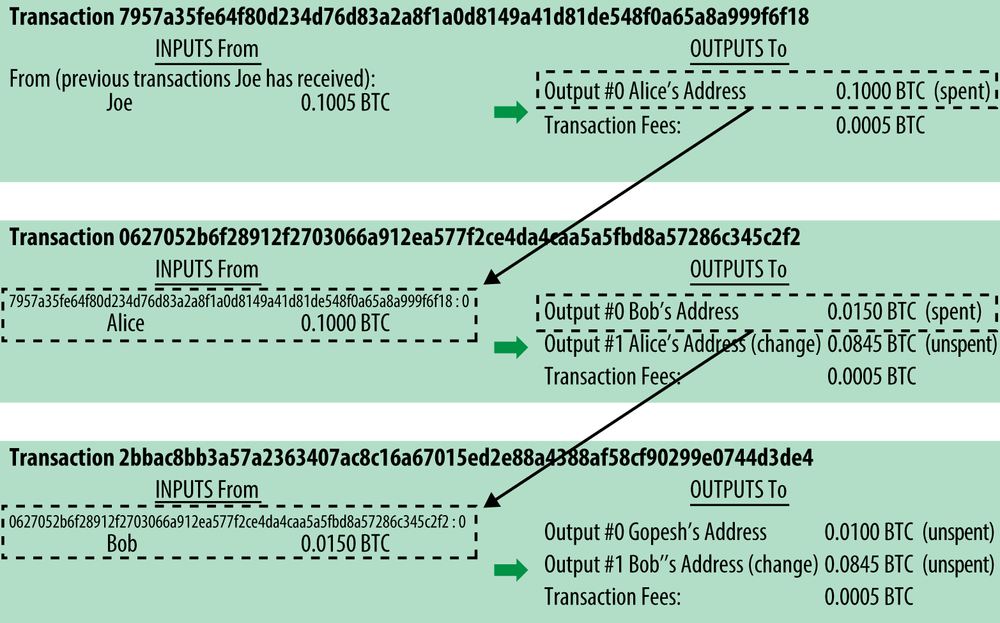 Monthly Bitcoin Transactions
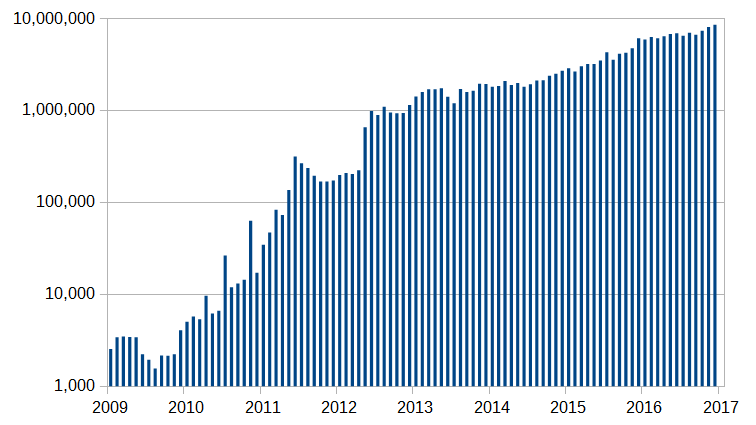 Simplified Payment Verification (SPV)
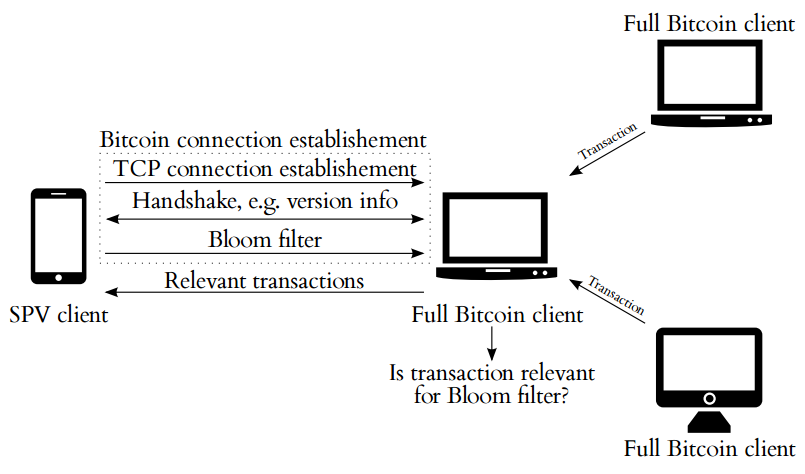 Gartner Hype Cycle
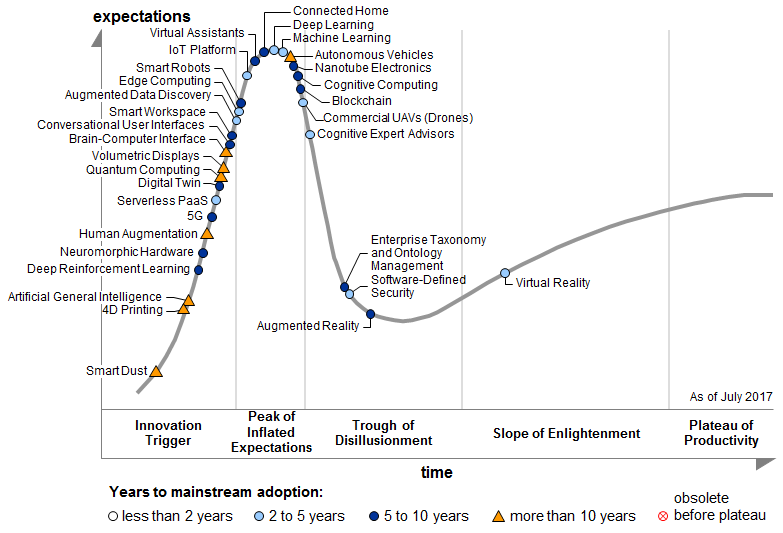 Adoption Curves
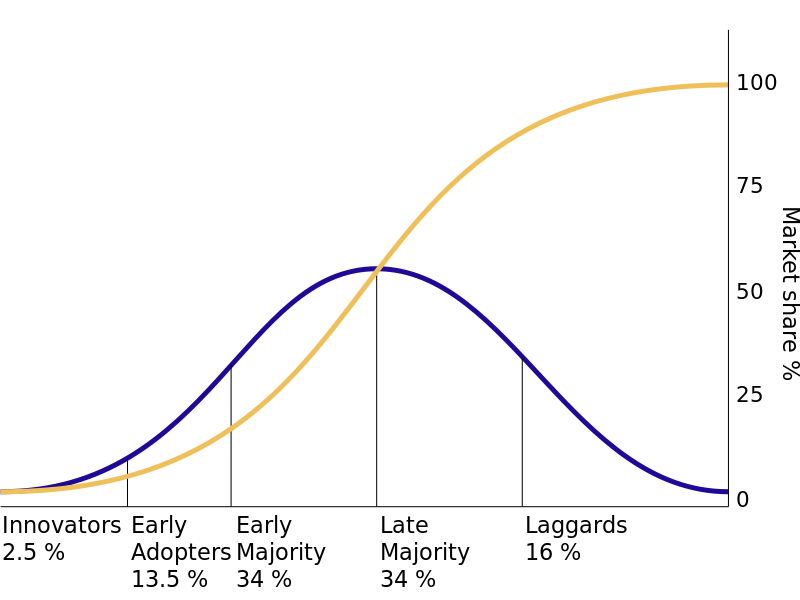 Some Predictors of Adoption
Relative advantage
Compatibility with existing systems
Trialability
Ease of learning
Reinvention potential
Social Structure of Adoption
Innovators

Communicators

Opinion leaders

Early  adopters
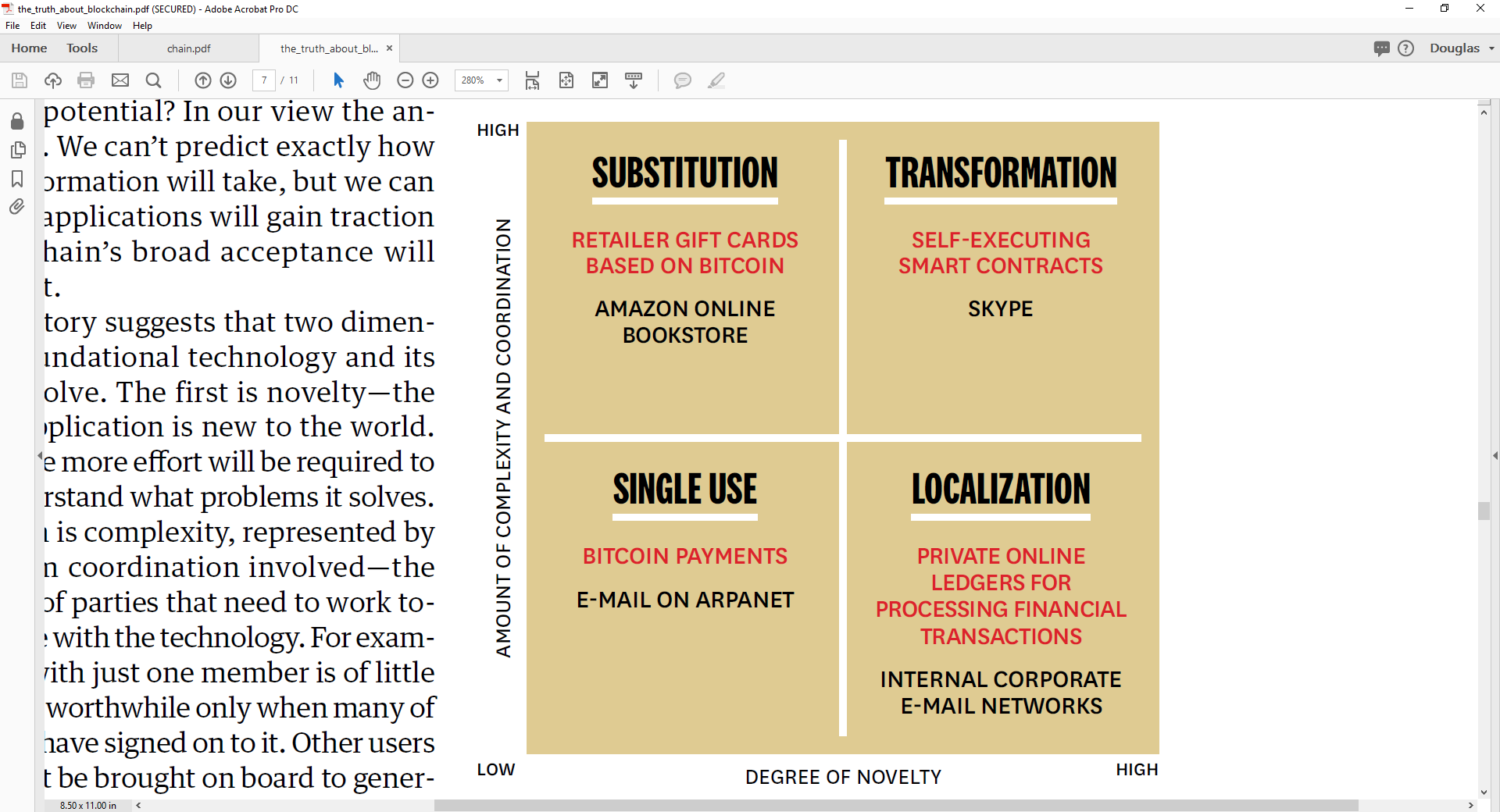